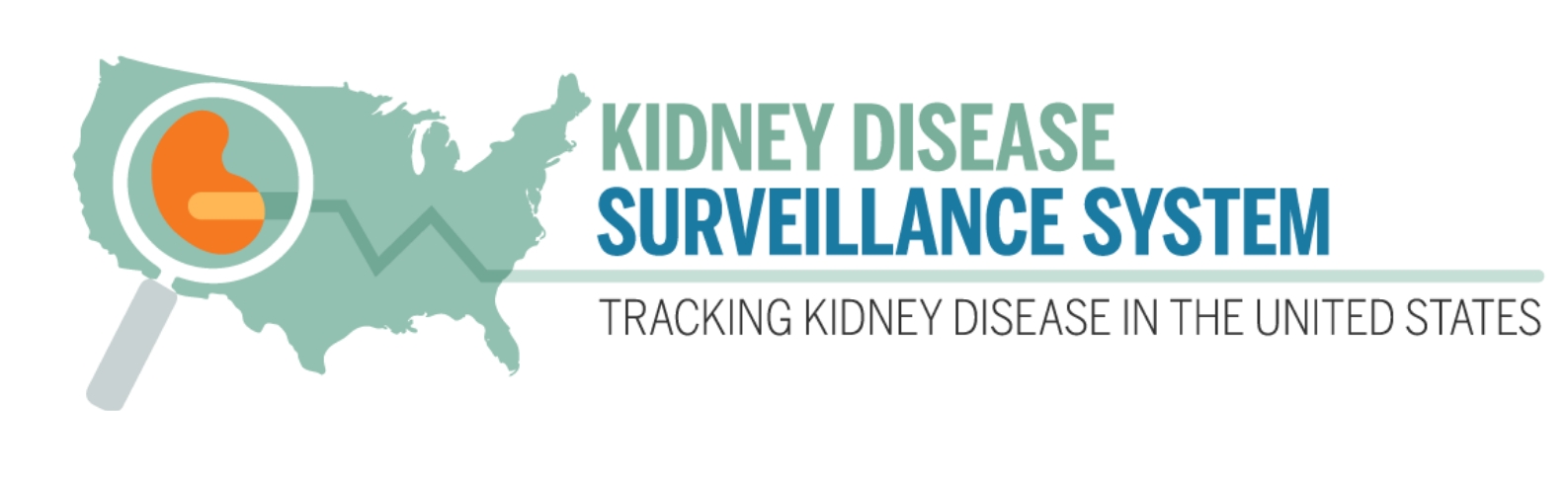 Trends in Prevalence of CKD Stages 3–5 in the Military Health System
The crude prevalence of chronic kidney disease (CKD) stages 3–5 within the Military Health System (MHS) has remained < 6% of service members and their dependents having eGFR below 60 ml/min/1.73 m2 from 2016–2019. The trend in prevalence has been consistent from 2016 to 2019. Crude prevalence of CKD stages 3–5 tended to be much higher among service members and dependents aged ≥70 years than their younger counterparts. Prevalence tended to be higher among men than women (5.6% vs. 5.0% in 2019). The prevalence of CKD stages 3–5 tended to be highest among Black service members and their dependents compared to other known racial groups.

Data Source: DoD-MHS
https://nccd.cdc.gov/CKD/detail.aspx?Qnum=Q756
Trends in Prevalence of CKD Stages 3–5 in the Military Health System, Overall
Trends in Prevalence of CKD Stages 3–5 in the Military Health System, by Age
Trends in Prevalence of CKD Stages 3–5 in the Military Health System, by Sex
Trends in Prevalence of CKD Stages 3–5 in the Military Health System, by Race